МЕДИЦИНСКИ УНИВЕРСИТЕТ – ПЛЕВЕН
	ФАКУЛТЕТ „ОБЩЕСТВЕНО ЗДРАВЕ“
	ЦЕНТЪР ЗА ДИСТАНЦИОННО ОБУЧЕНИЕ
Лекция №14
БИОМЕХАНИКА
Биомеханика на дишането. Въздушни пътища и бели дробове. Съпротивле-ние на въздушните пътища: еластично, гравитационно и динамично. Механични аспекти на някои белодробни заболявания
Проф. Константин Балашев, дхн
Дихателна система
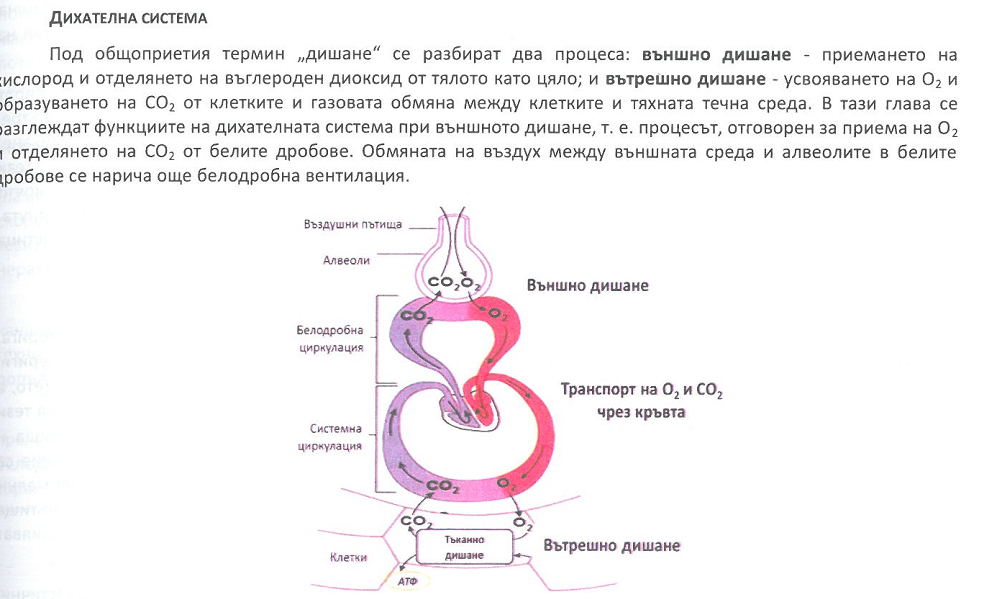 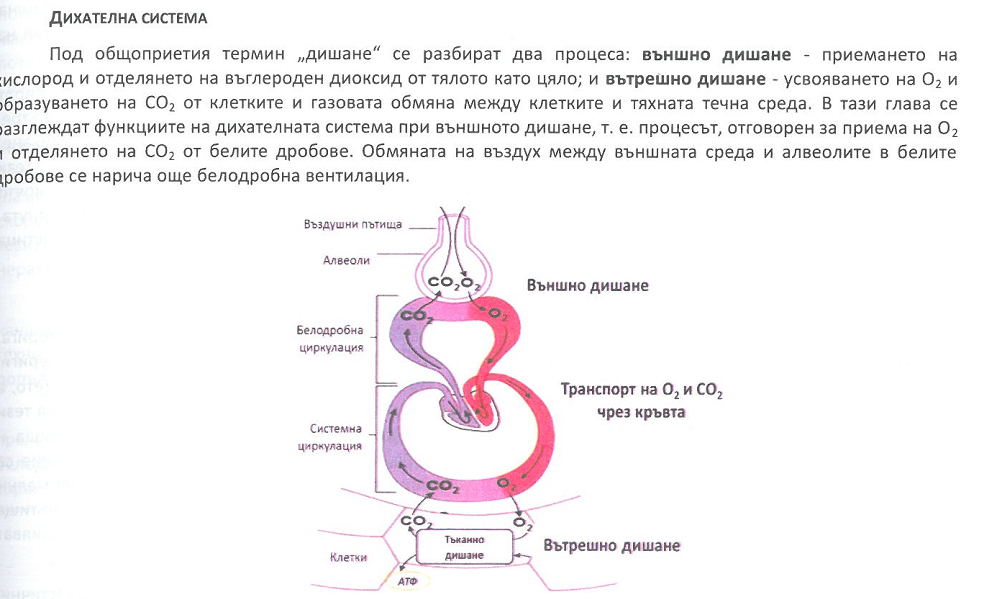 4/24/2020
2
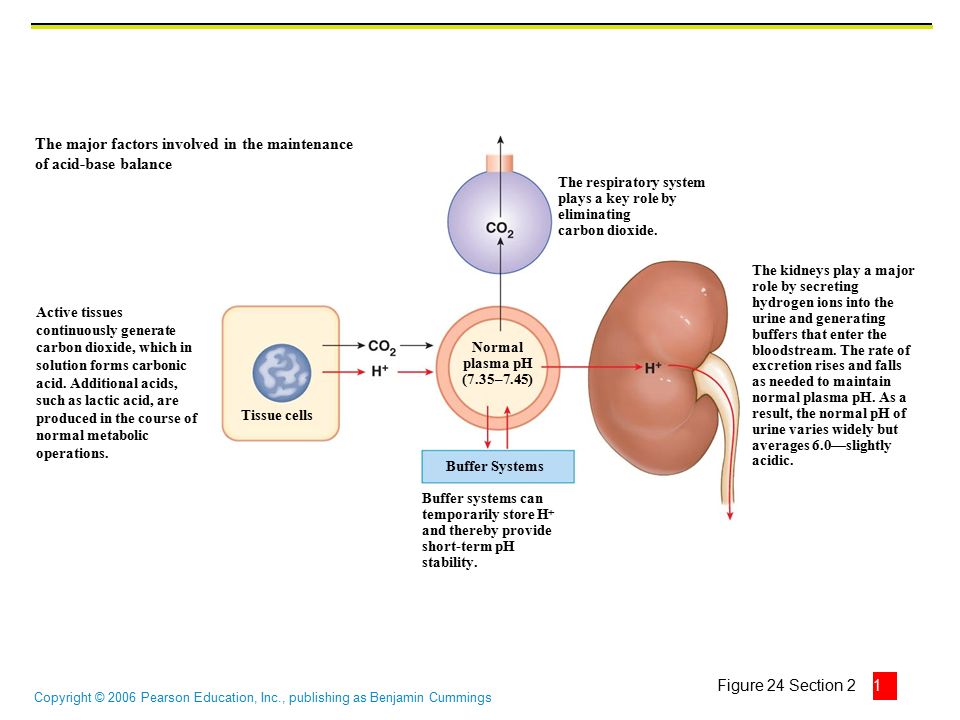 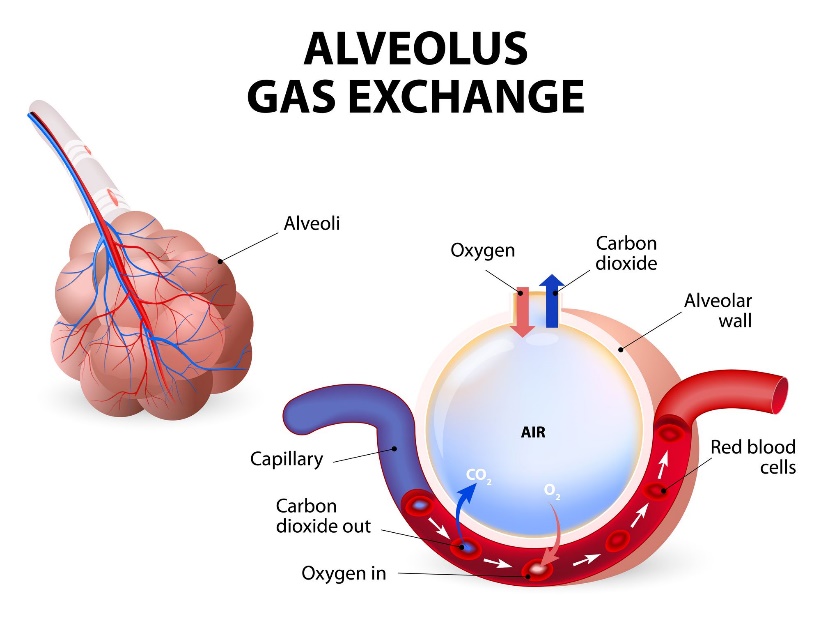 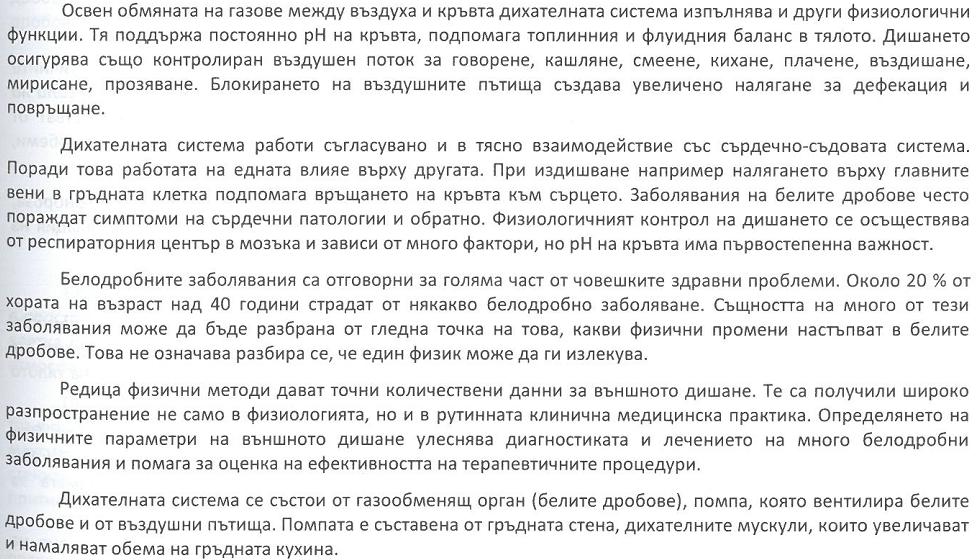 4/24/2020
3
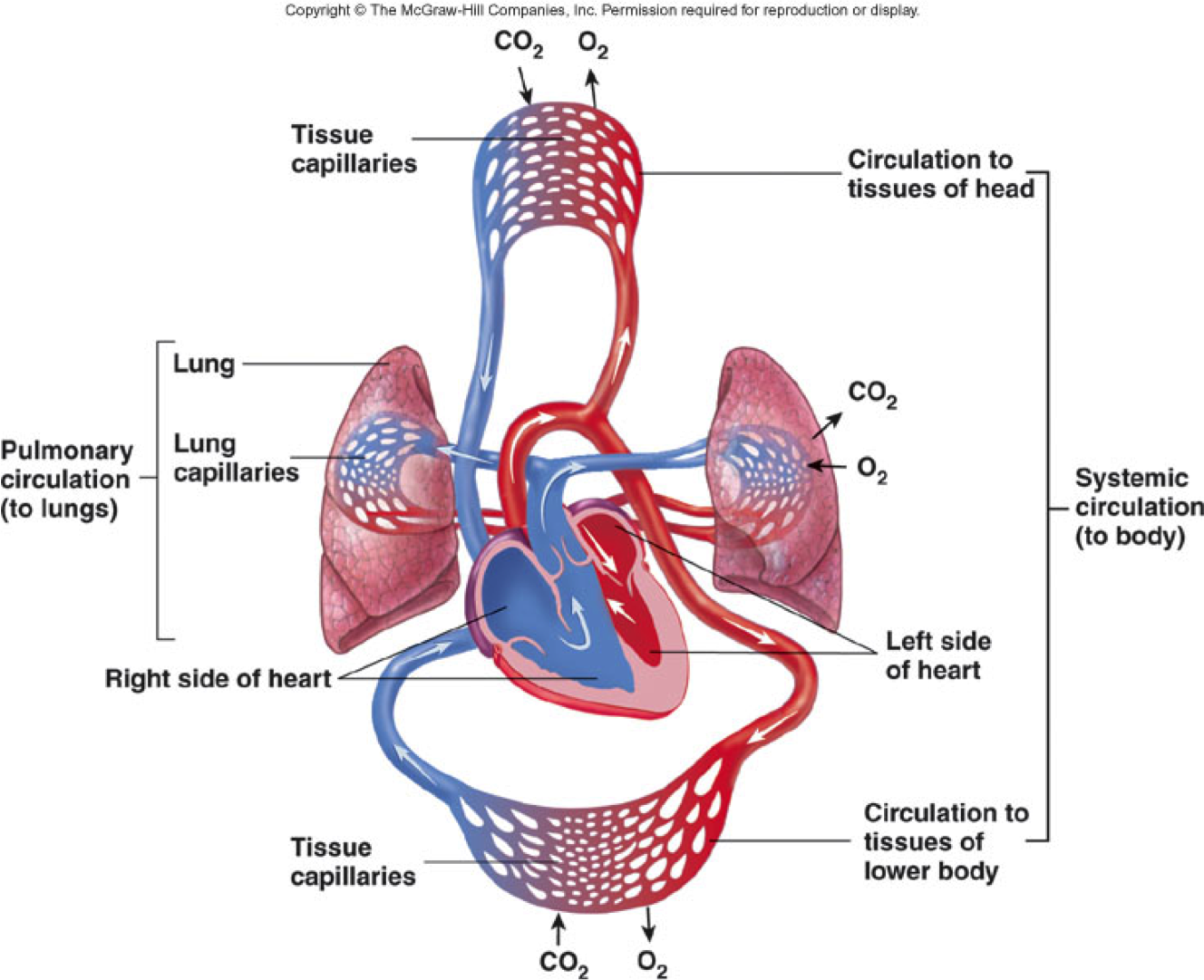 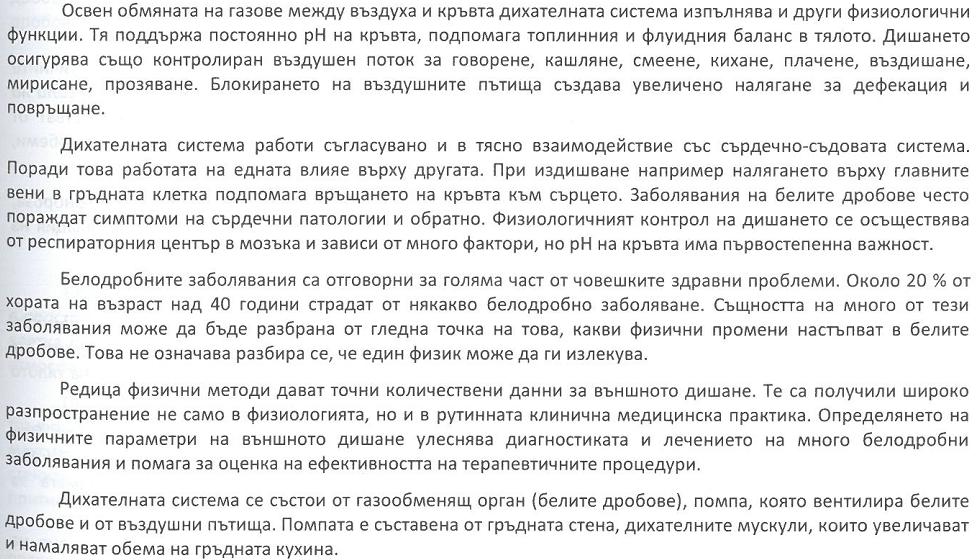 4/24/2020
4
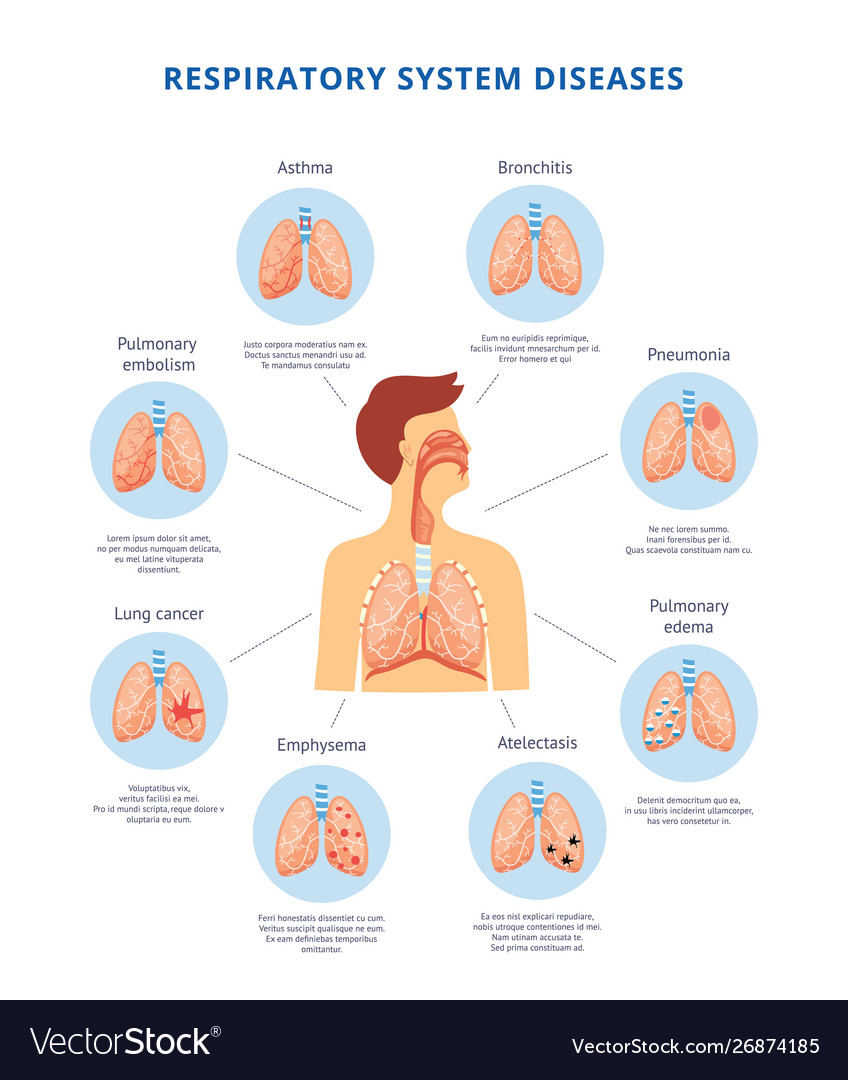 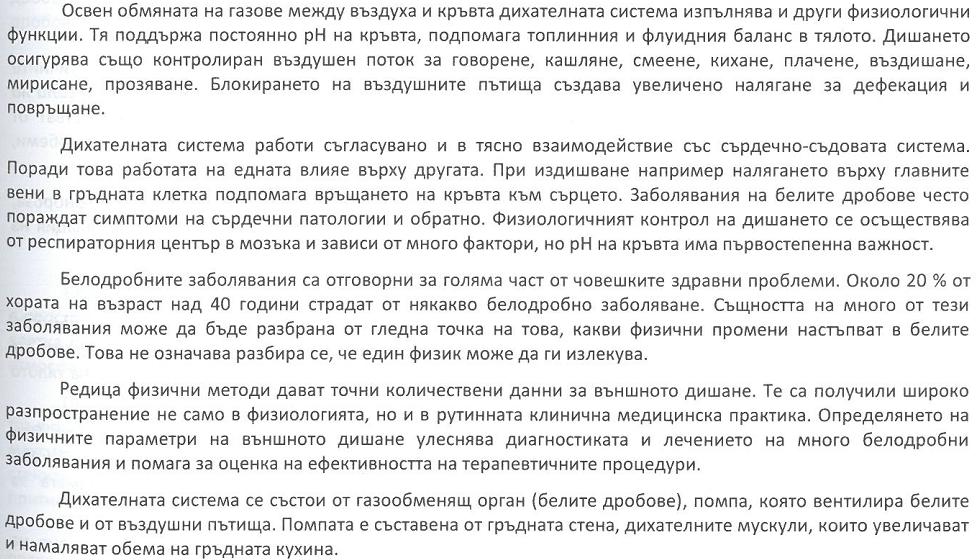 4/24/2020
5
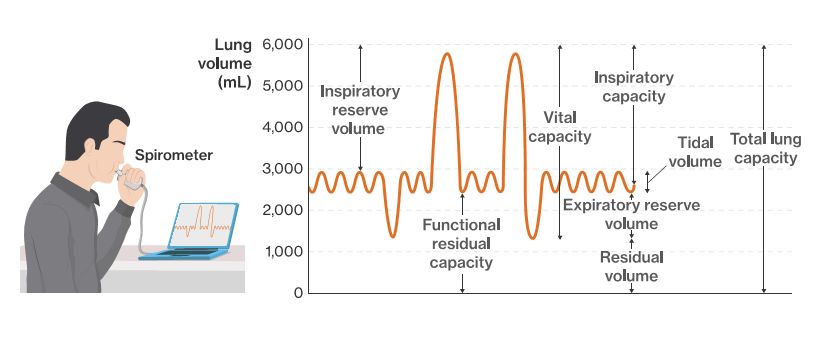 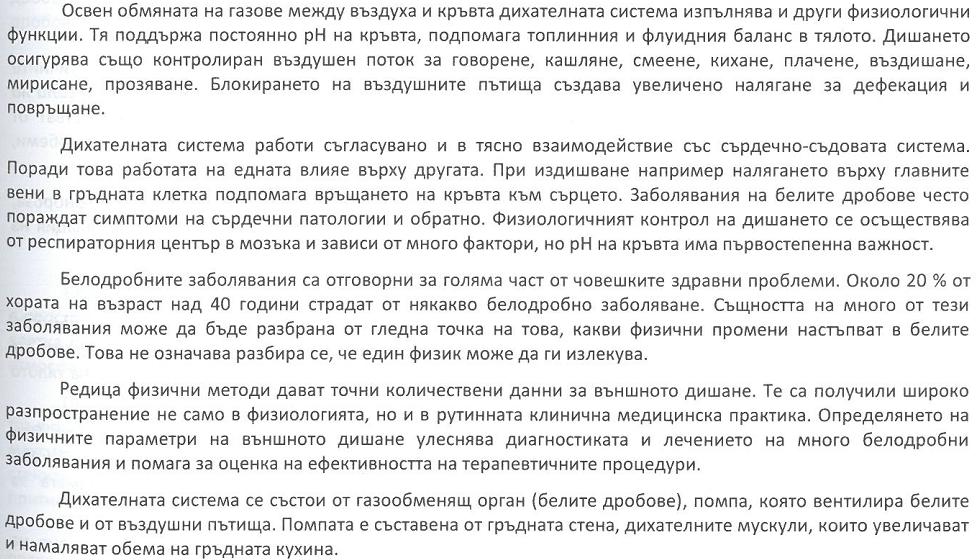 4/24/2020
6
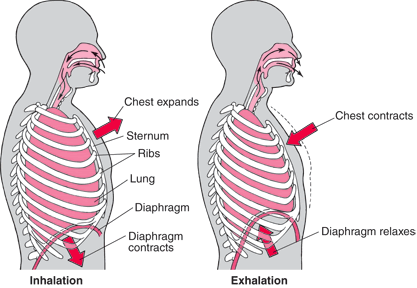 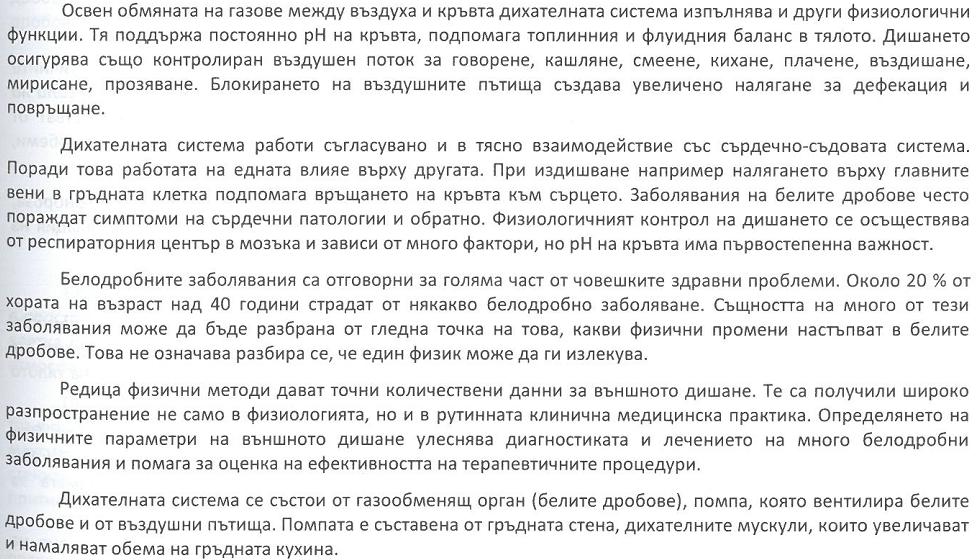 4/24/2020
7
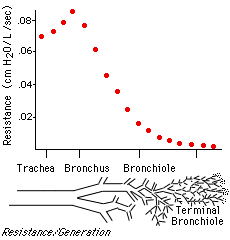 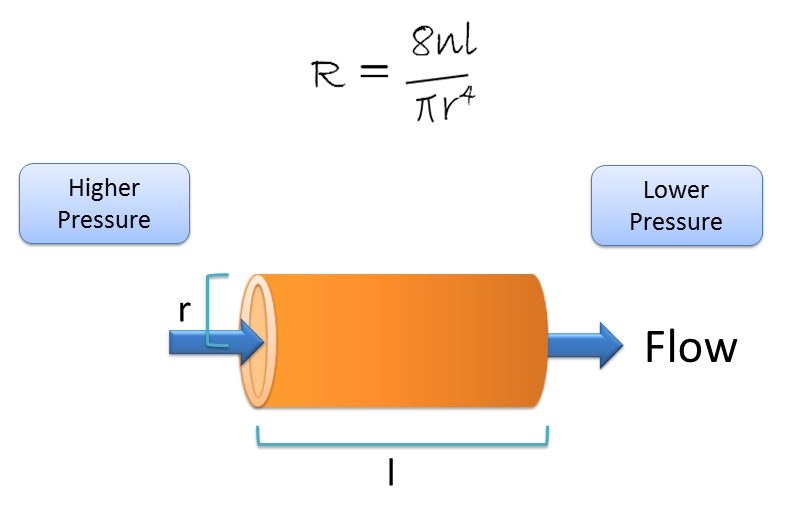 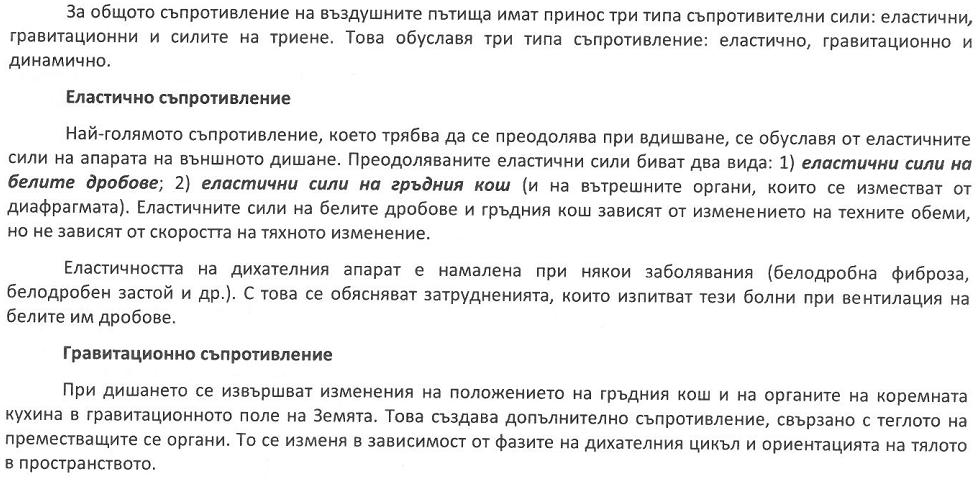 4/24/2020
8
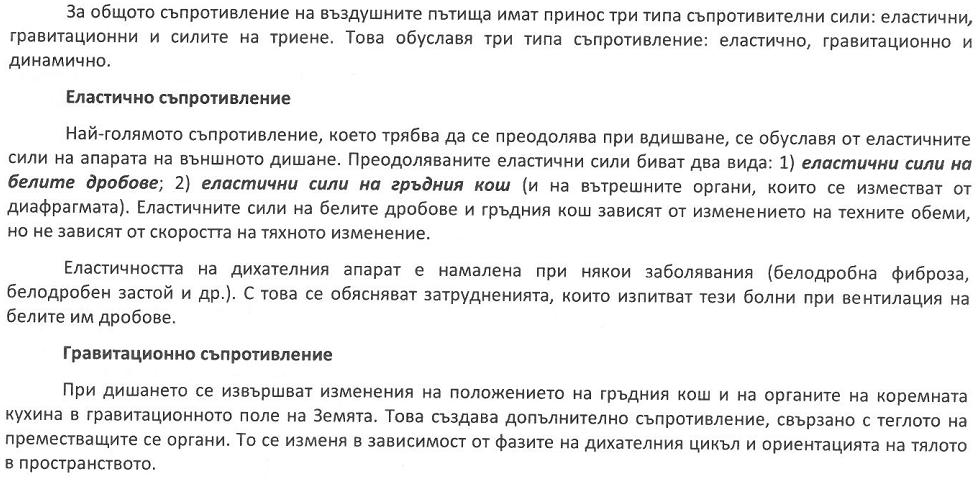 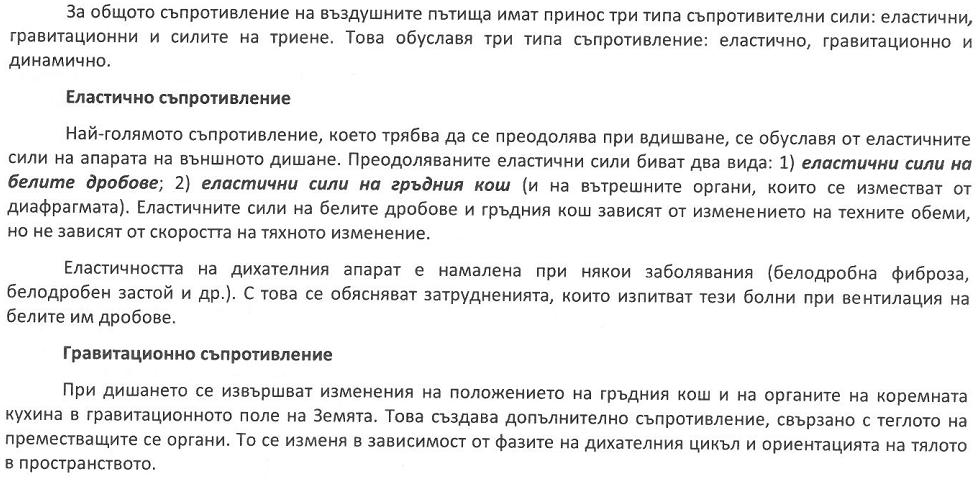 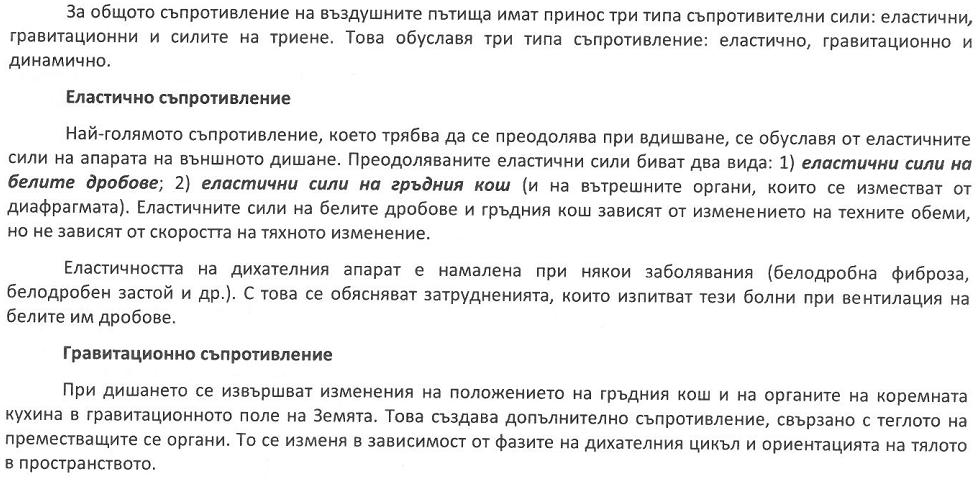 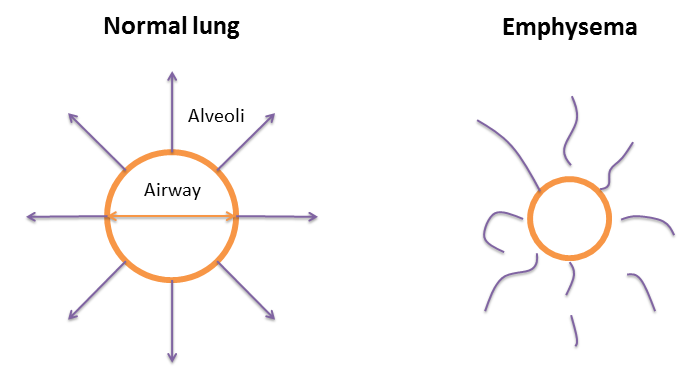 4/24/2020
9
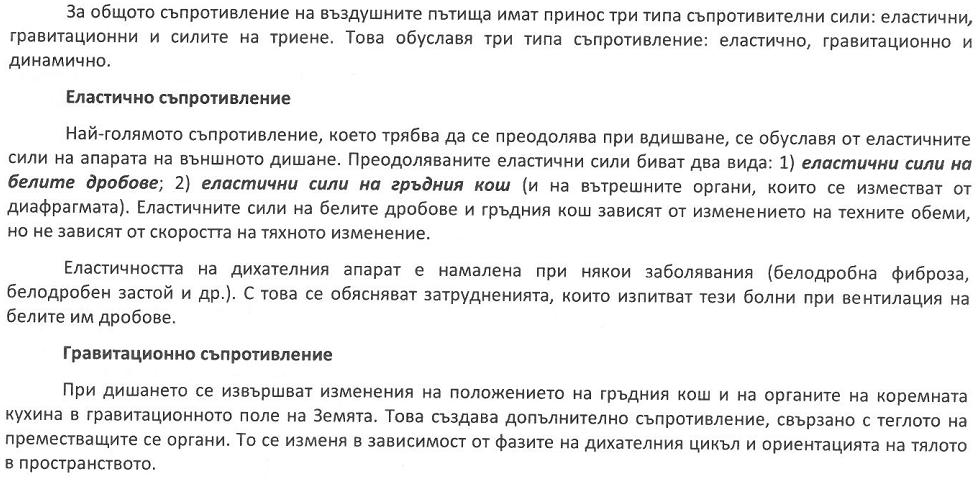 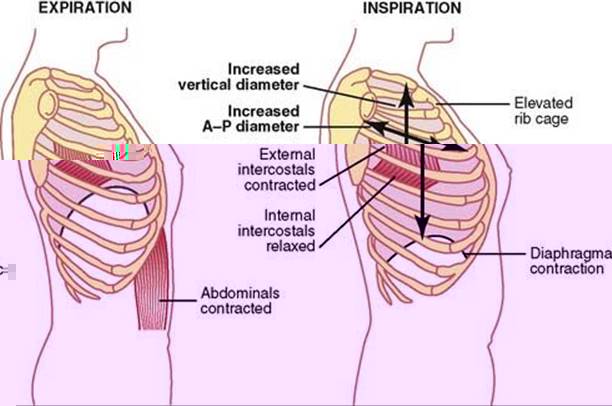 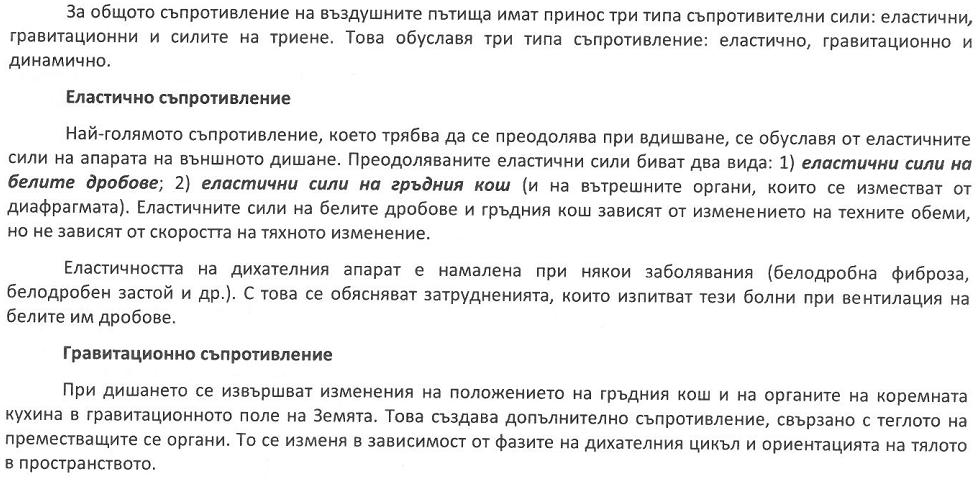 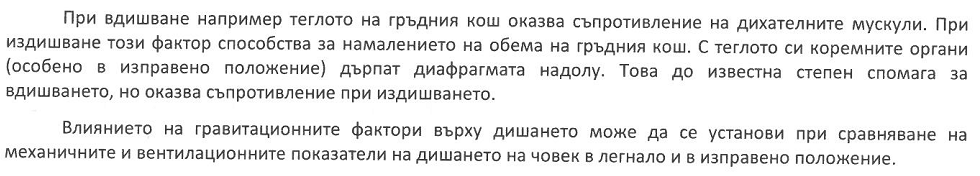 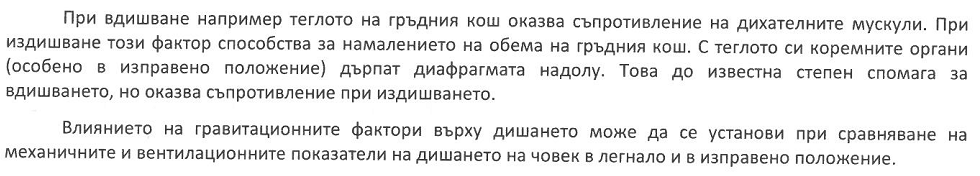 4/24/2020
10
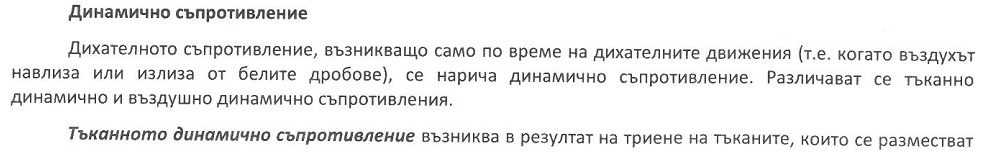 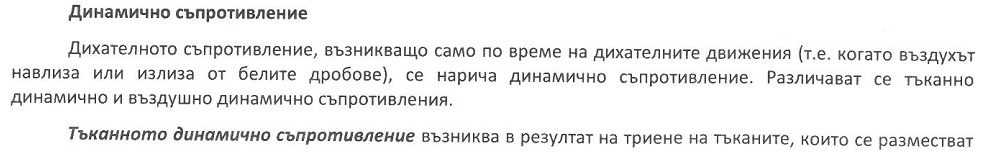 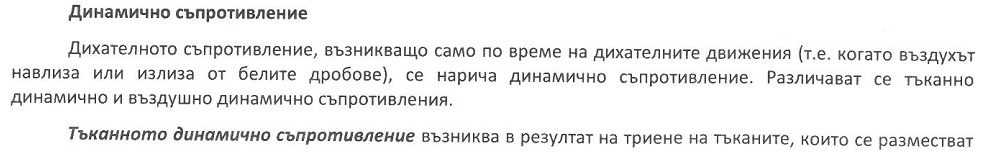 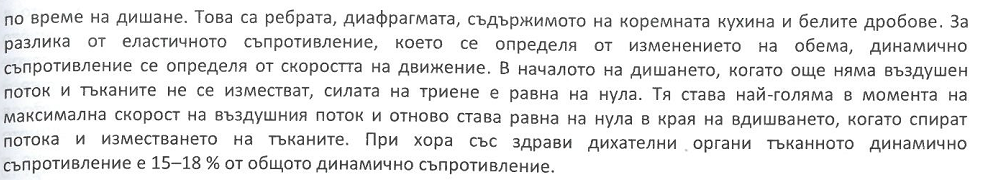 4/24/2020
11
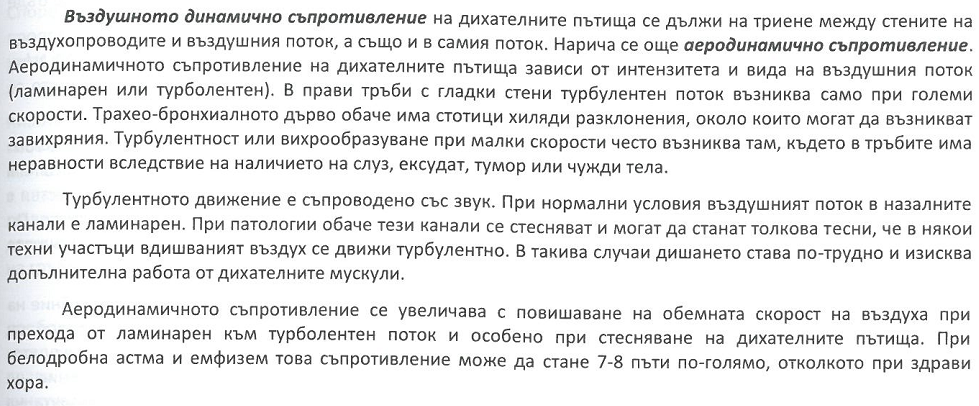 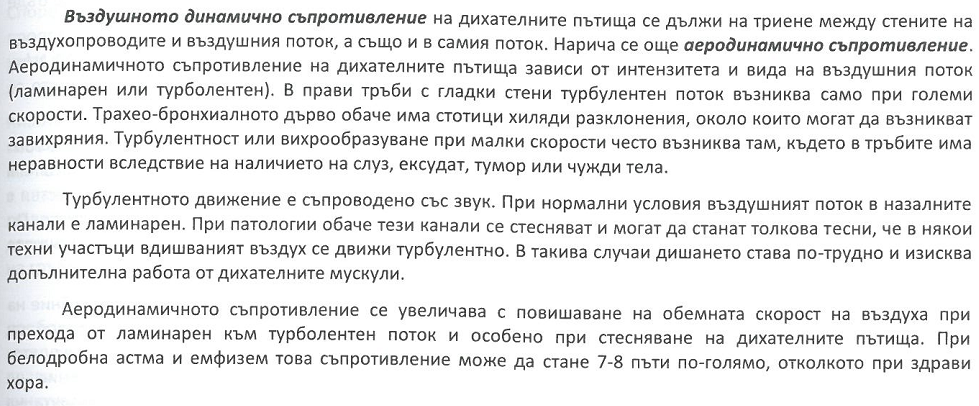 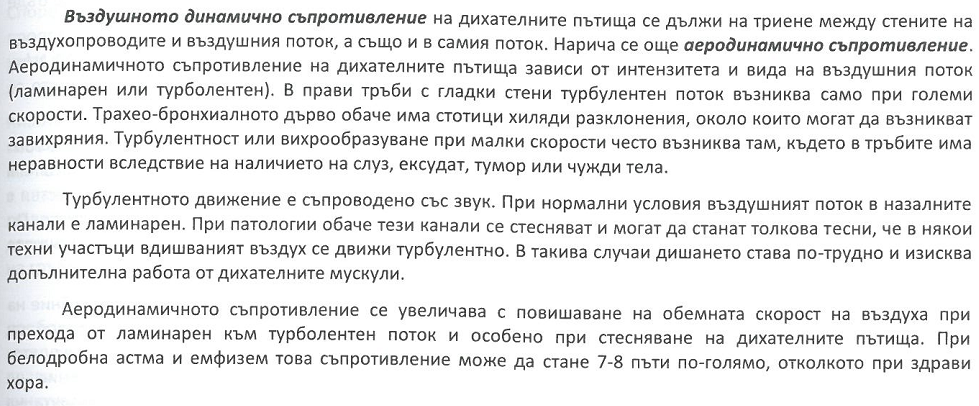 4/24/2020
12
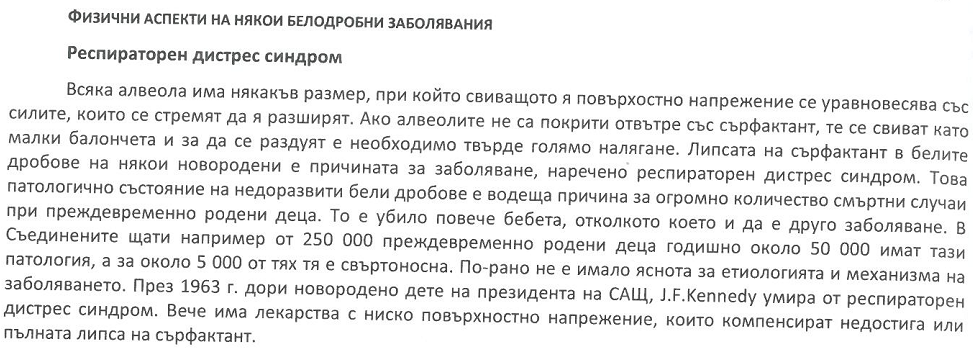 4/24/2020
13
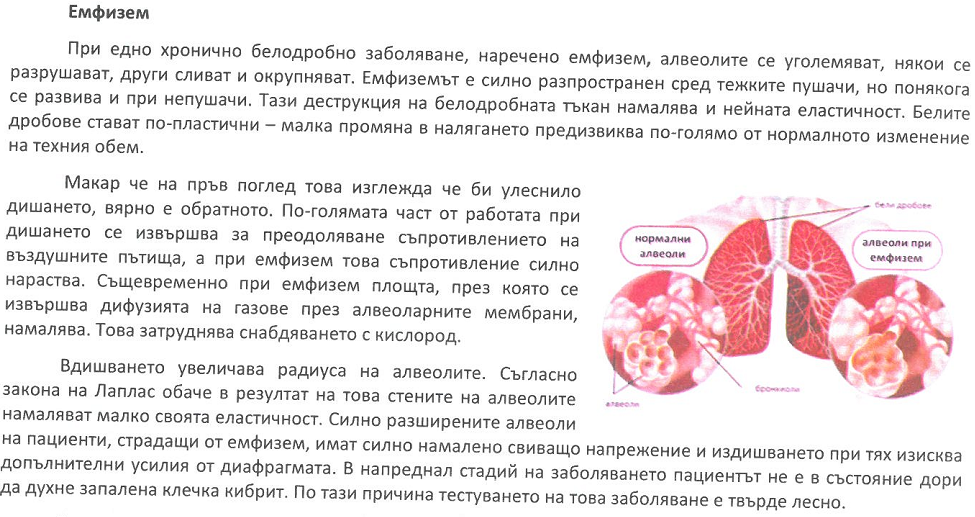 4/24/2020
14
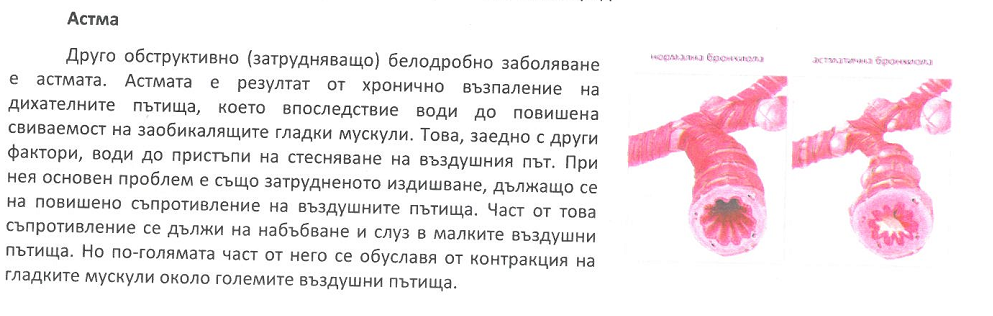 4/24/2020
15
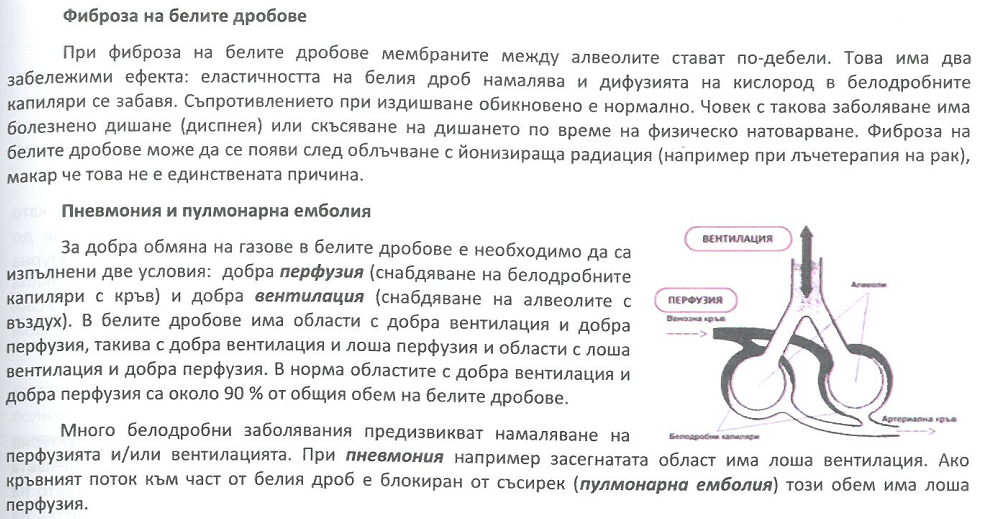 4/24/2020
16
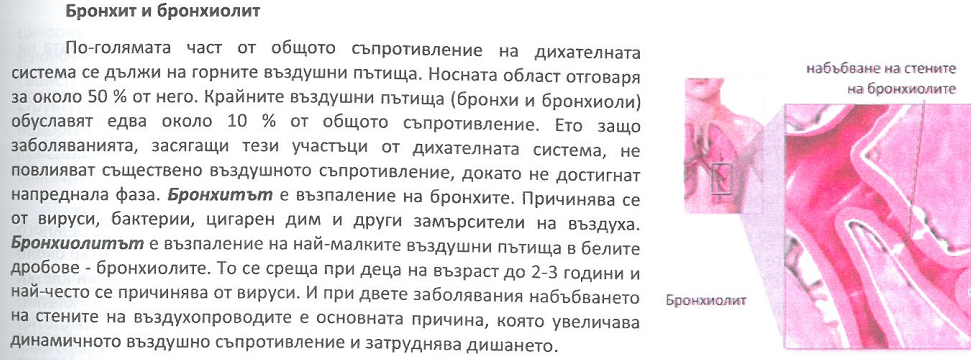 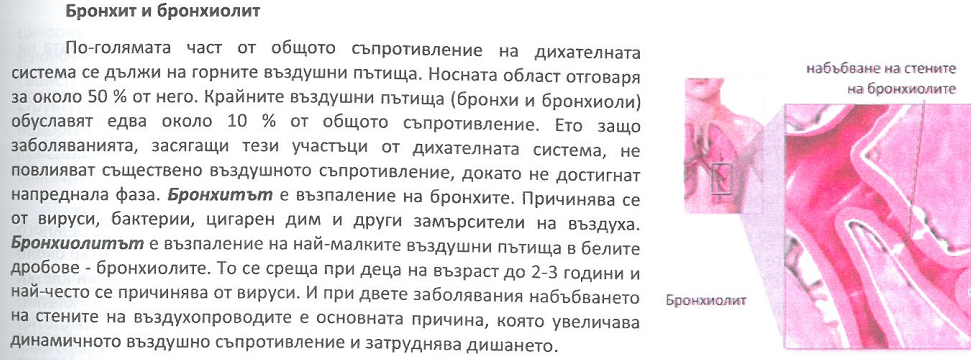 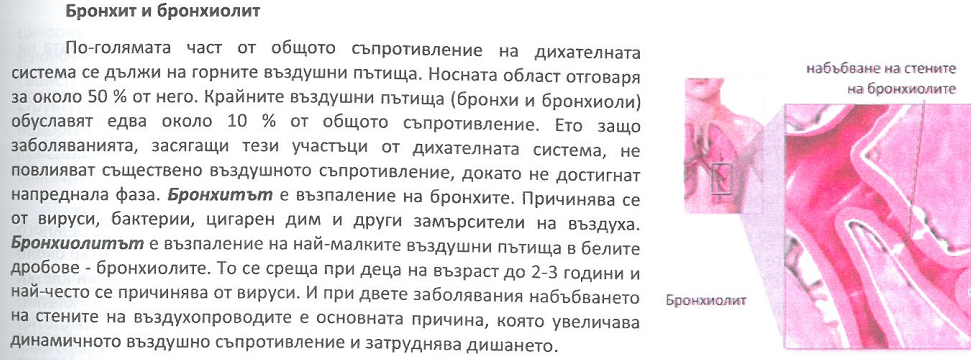 4/24/2020
17
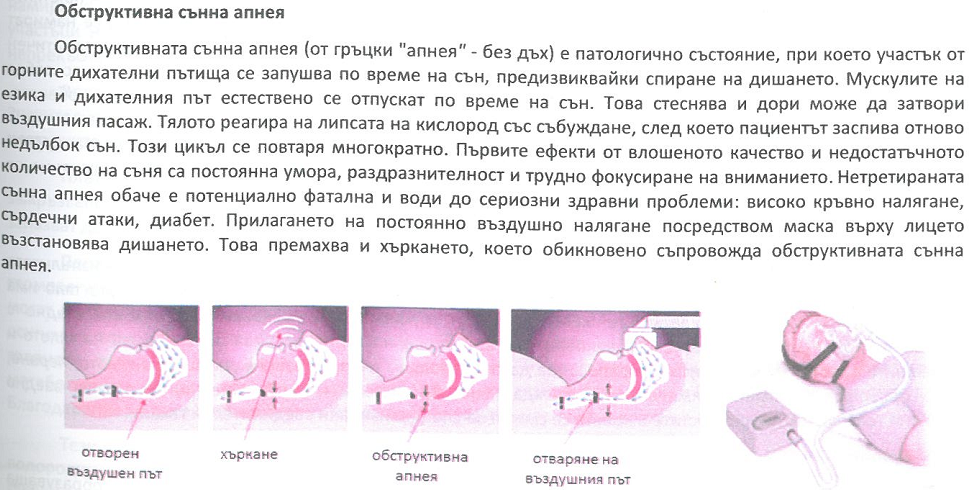 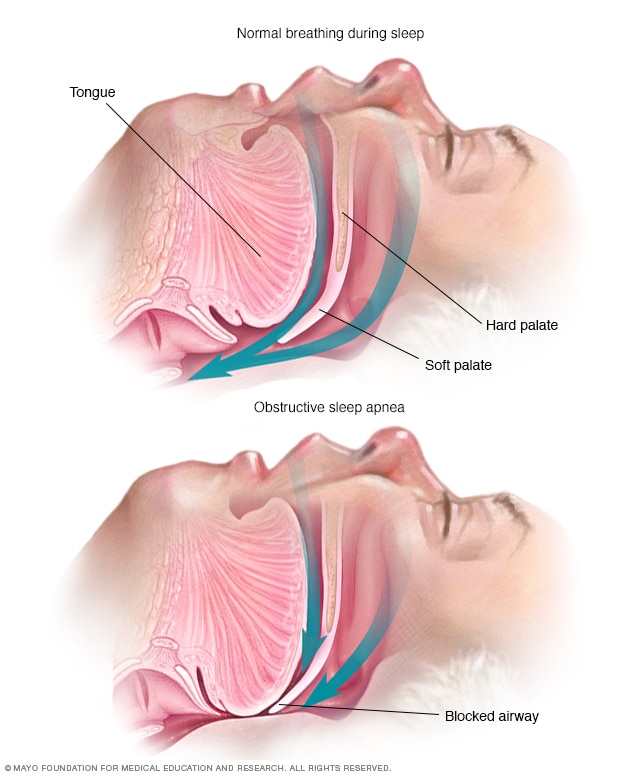 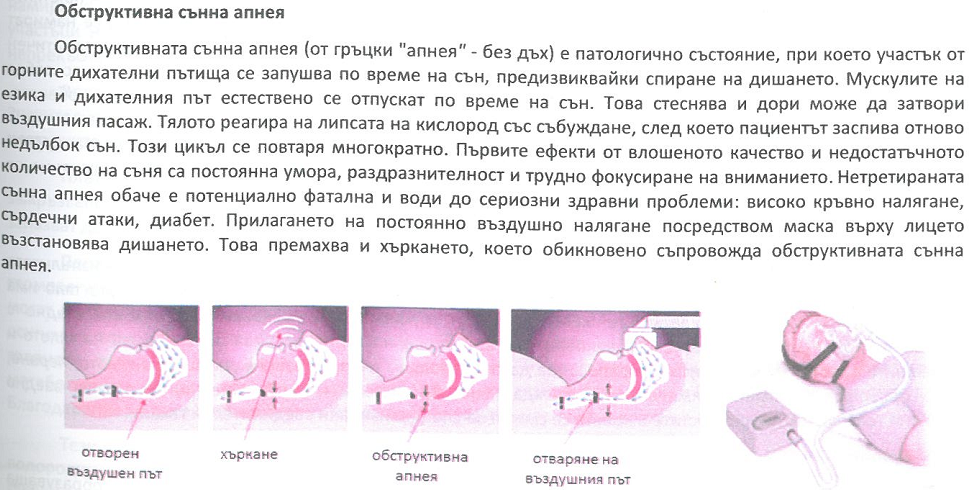 4/24/2020
18